ESCENARIO DE RIESGO

IDENTIFICACIÓN DE PROBABLES LOCALIDADES AFECTADAS
PRONÓSTICO DE PRECIPITACIONES 11/11/2017 (10:00 HORAS)
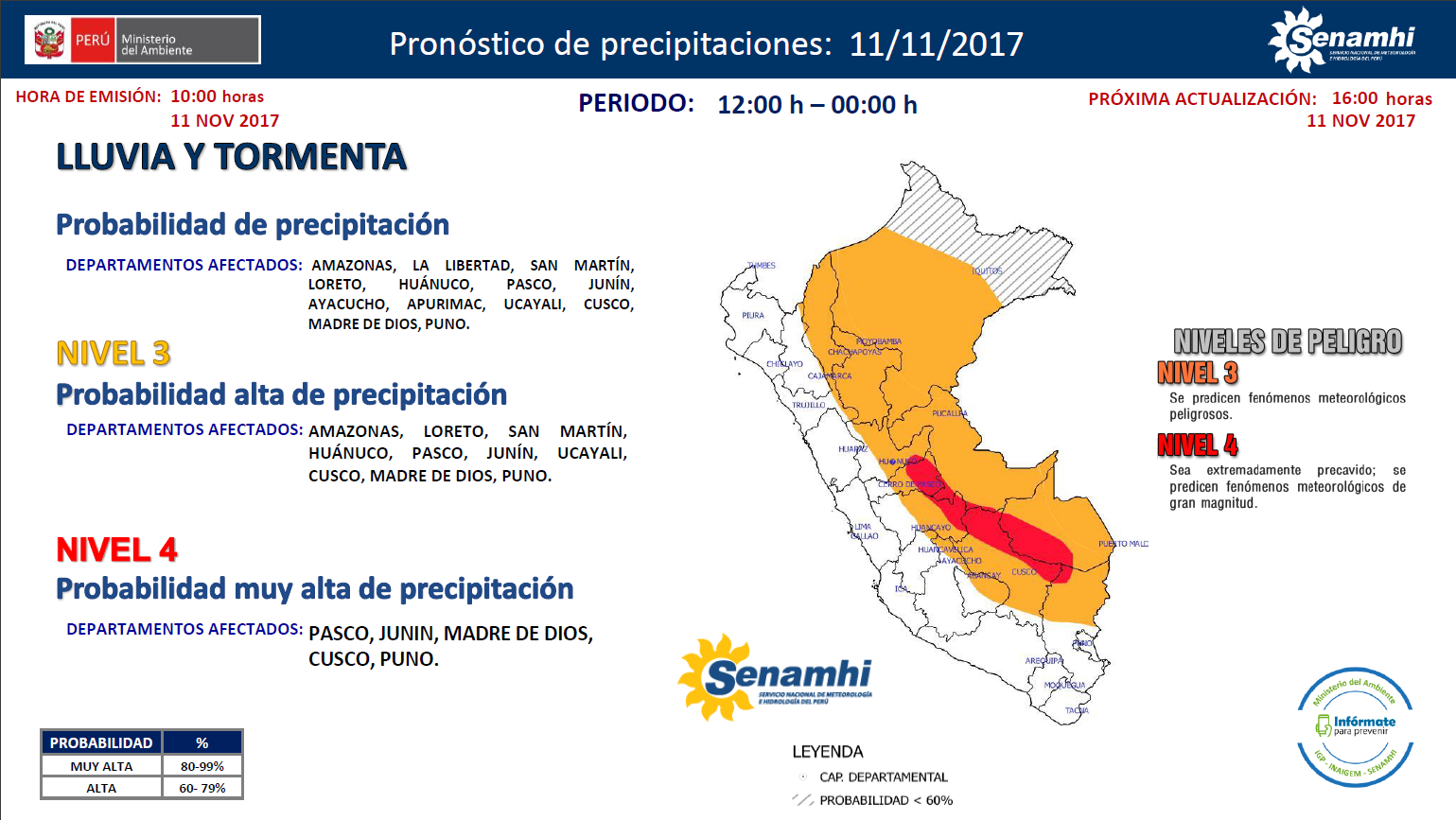 Mapa de exposición alta por MOVIMIENTOS EN MASA Según el Pronóstico de Lluvias (Nivel 03)
Mapa de exposición alta por INUNDACION Según el Pronóstico de Lluvias (Nivel 03)
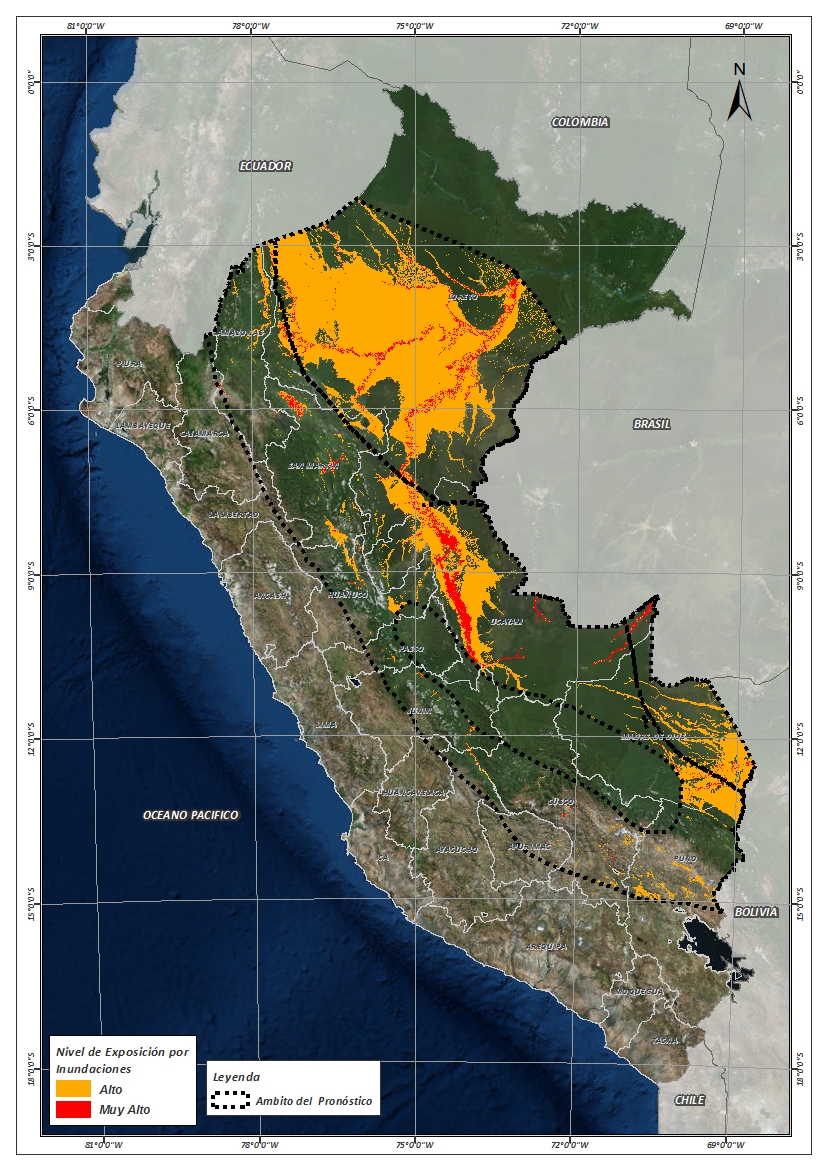 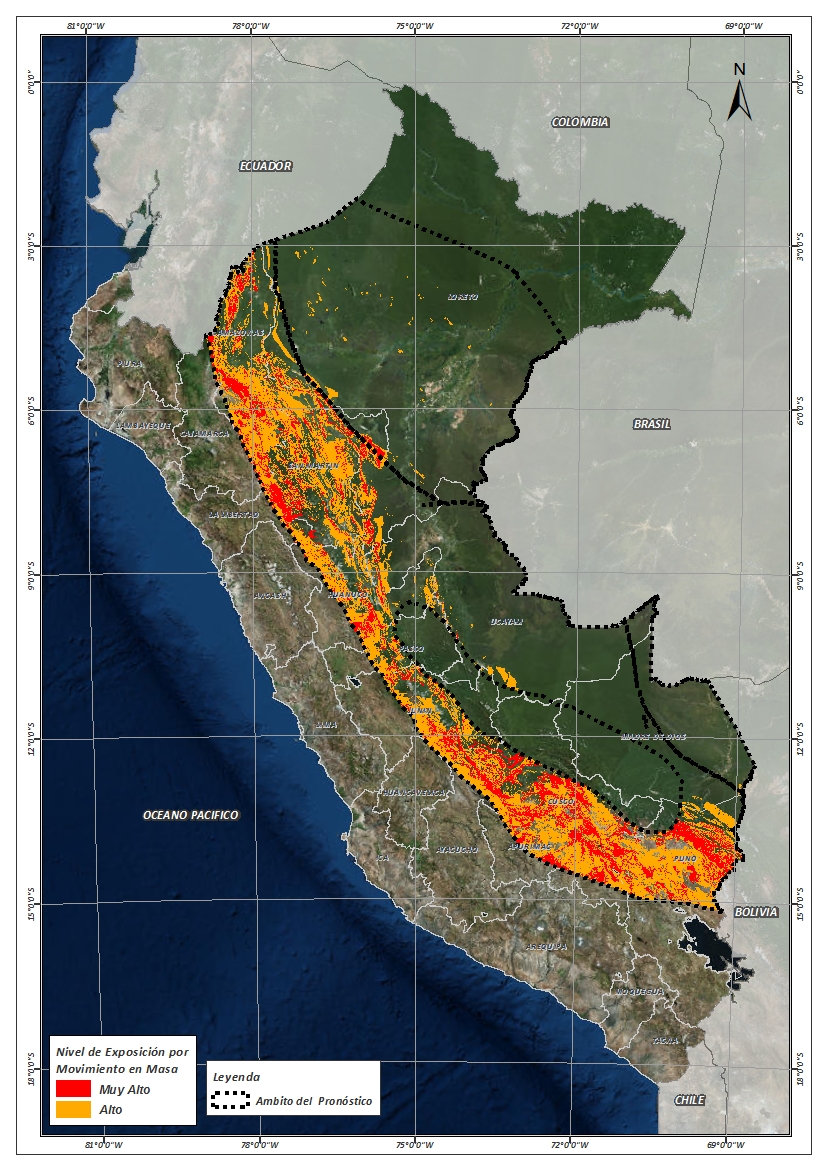 Nivel 03
Mapa de exposición alta por MOVIMIENTOS EN MASA Según el Pronóstico de Lluvias (Nivel 04)
Mapa de exposición alta por INUNDACION Según el Pronóstico de Lluvias (Nivel 04)
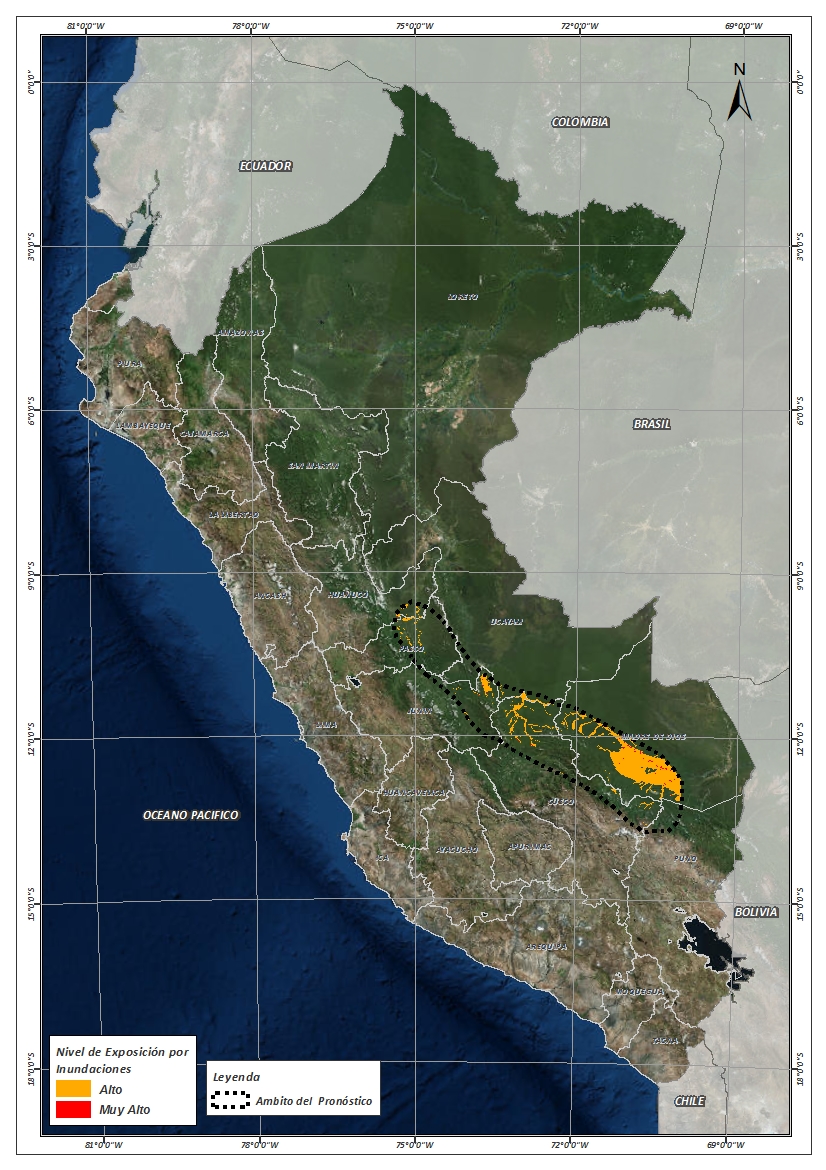 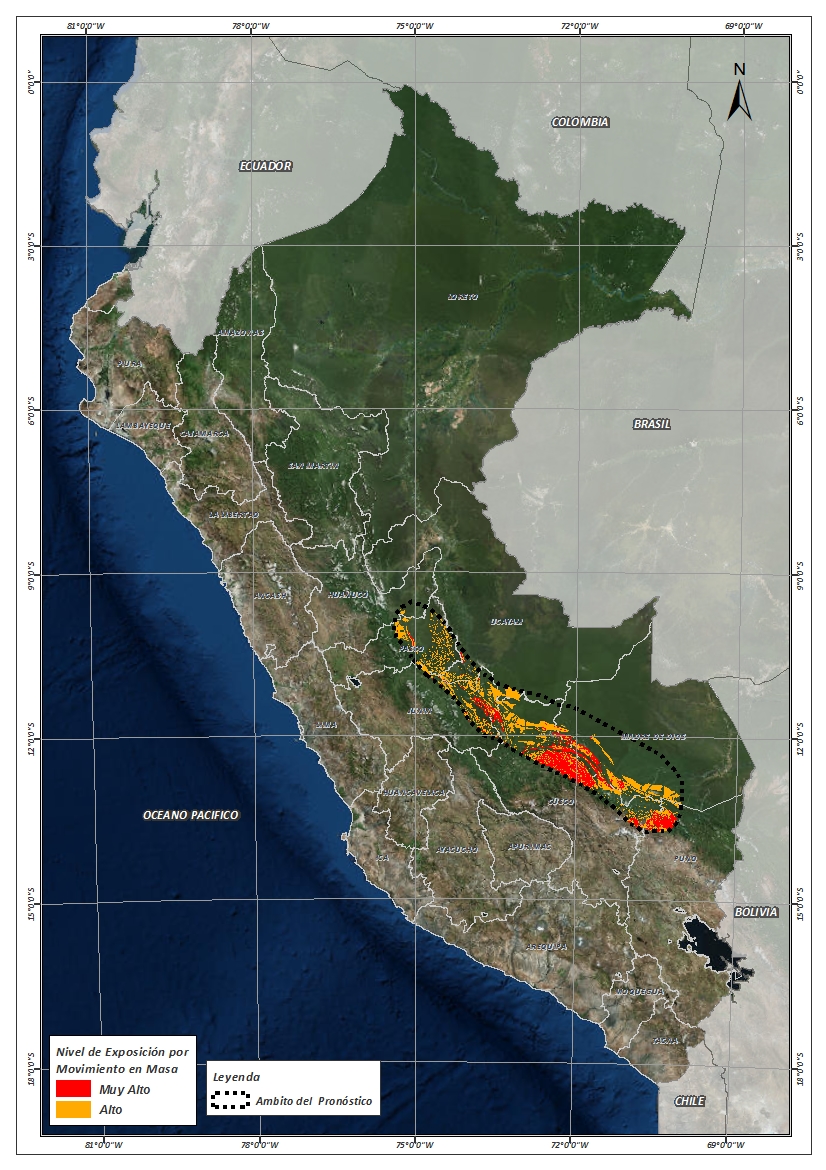 Nivel 04
Distritos expuestos por inundación
Nivel 03
Nivel 04
Distritos expuestos por Inundación
Nivel 03
Nivel 04
236 Distritos
18 Distritos
Población expuesta por Inundación
Nivel 03
Nivel 04
Población expuesta por Inundación
Nivel 03
Nivel 04
2,183,837 Total de Pobladores
34,317 Total de Pobladores
Distritos expuestos por movimiento en masa
Nivel 04
Nivel 03
Distritos expuestos por movimiento en masa
Nivel 03
Nivel 04
443 Distritos
24 Distritos
Población expuesta por Movimientos en Masa
Nivel 03
Nivel 04
Población expuesta por Movimientos en Masa
Nivel 03
Nivel 04
2,560,512 Total de Pobladores
44,008 Total de Pobladores
Consultas:
soporte-sigrid@cenepred.gob.pe